Procura della Repubblica di Imperia

Guardia di Finanza di Imperia
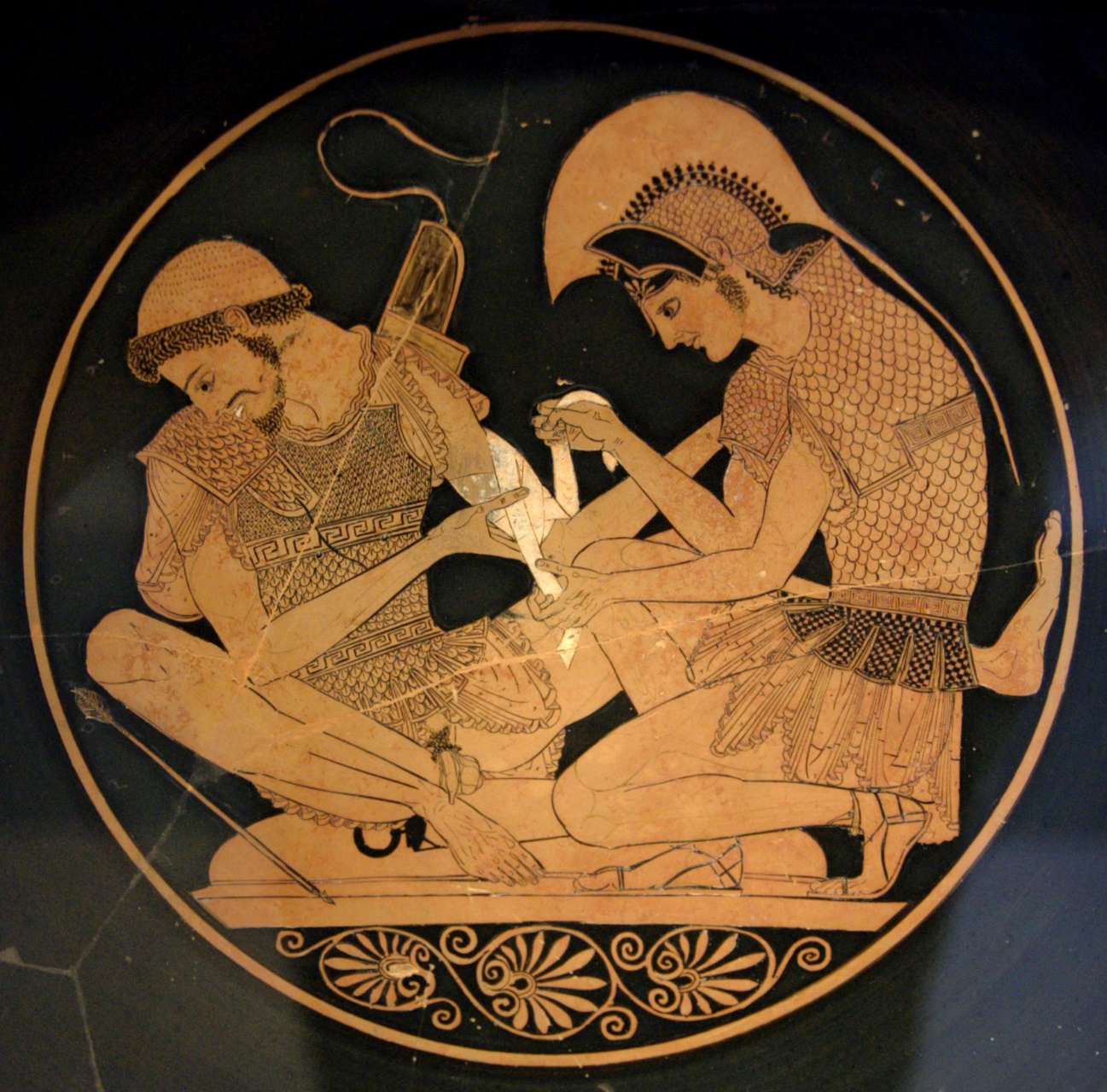 Indagine «PATROCLO»
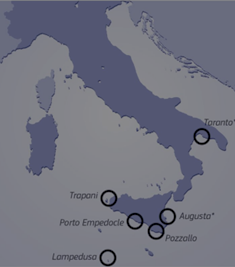 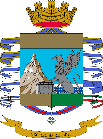 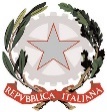 IL SISTEMA DI ACCOGLIENZA
Procura della Repubblica 
di Imperia
Guardia di Finanza
di Imperia
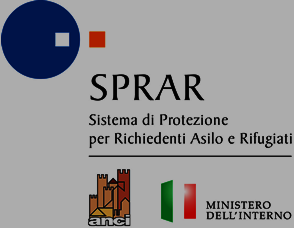 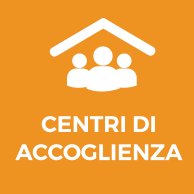 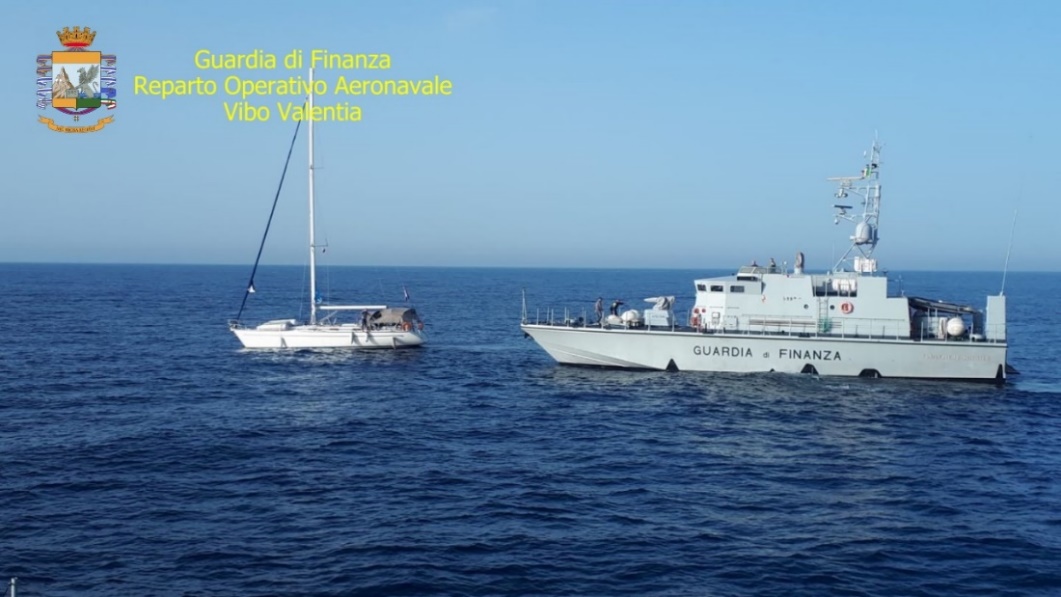 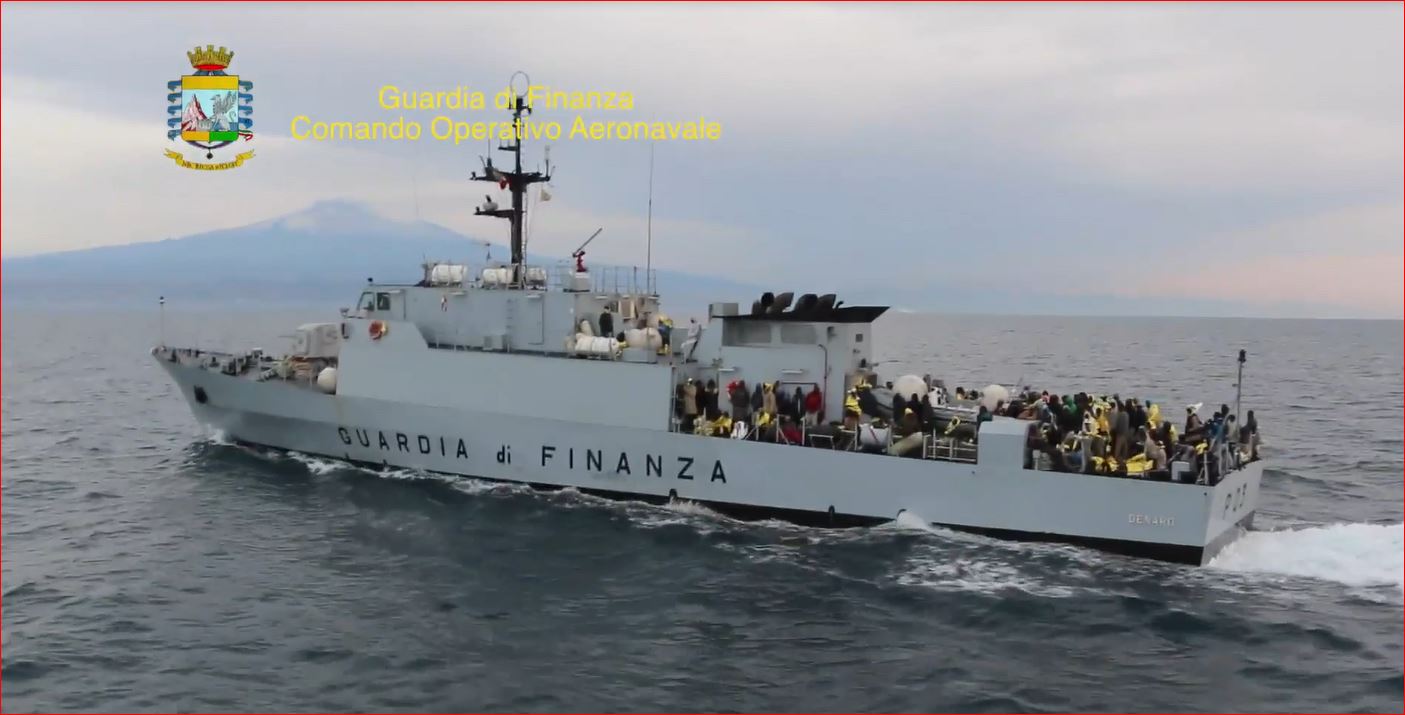 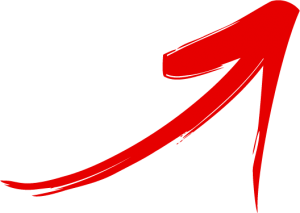 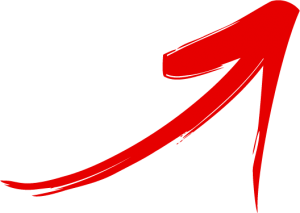 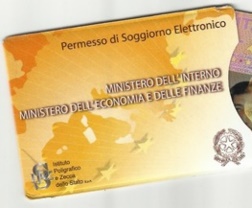 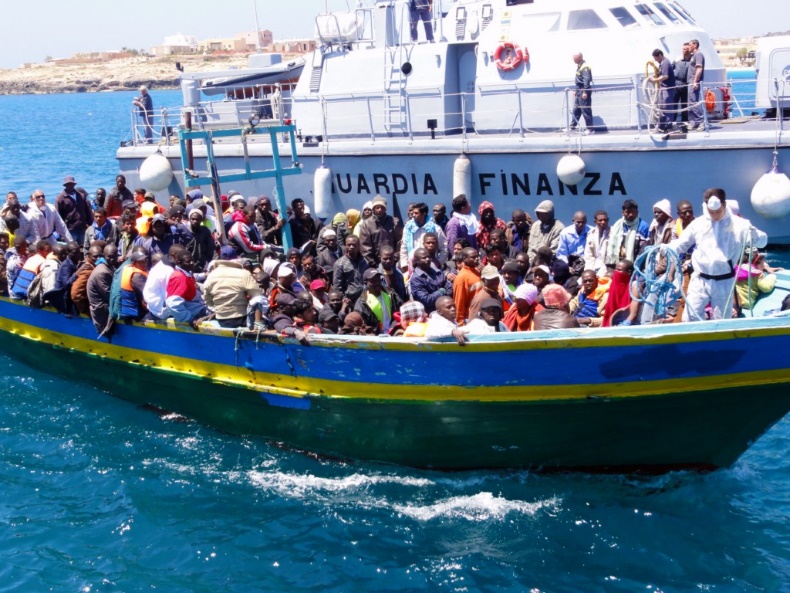 Permesso di soggiorno
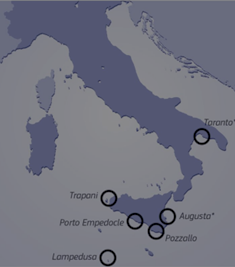 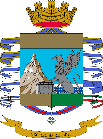 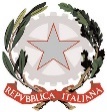 L’ASSOCIAZIONE A DELINQUERE
Procura della Repubblica 
di Imperia
Guardia di Finanza
di Imperia
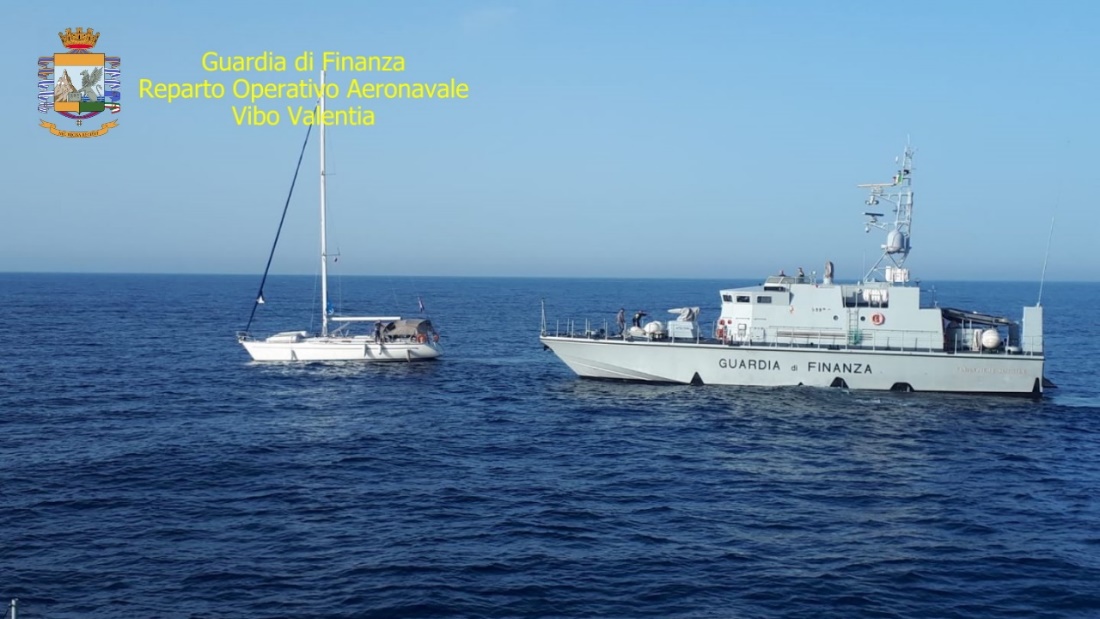 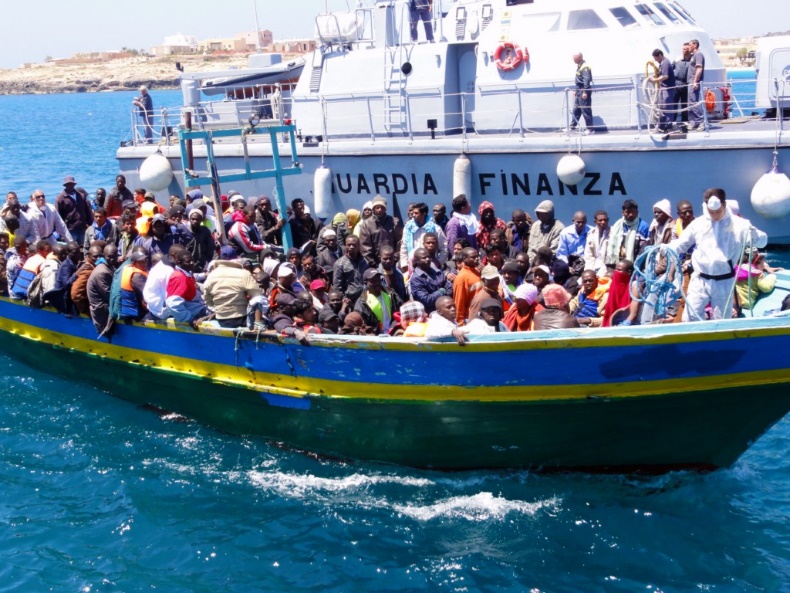 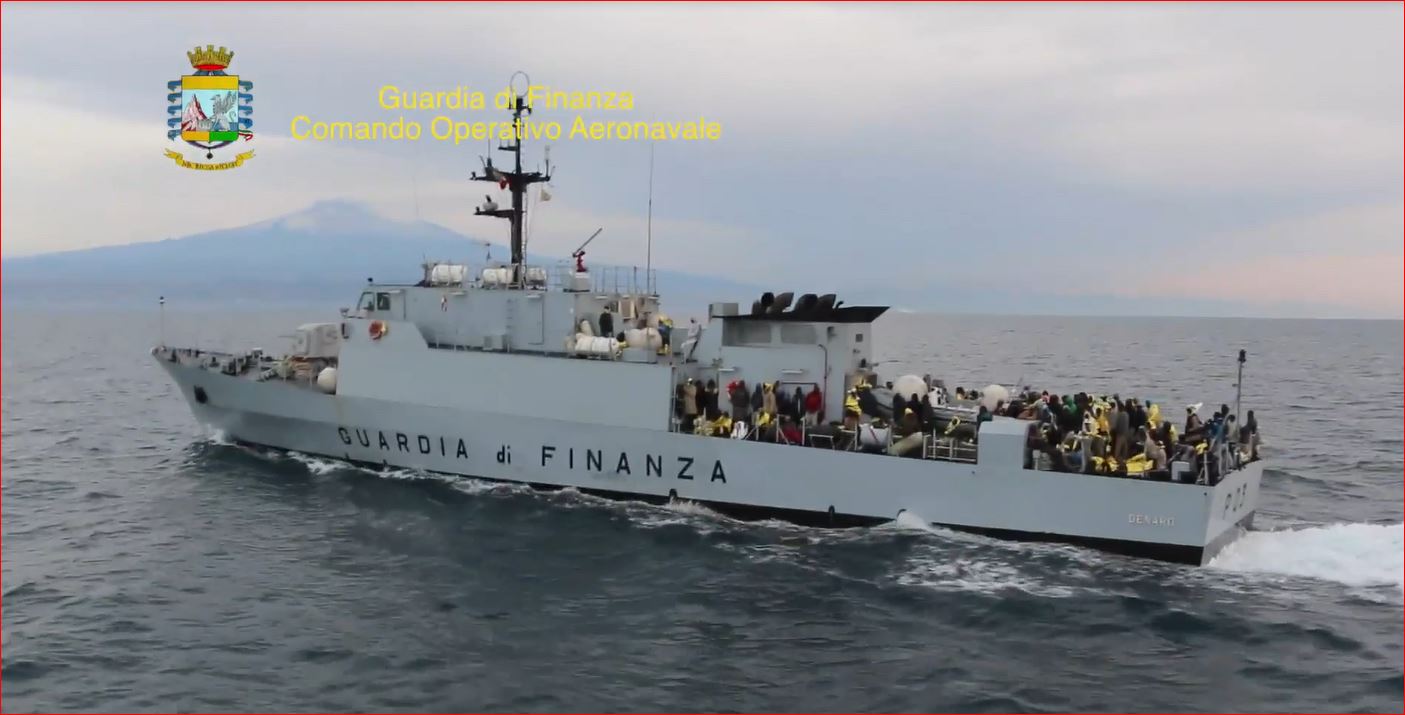 Art. 416 c.p  «Associazione a delinquere»
Artt. 648-ter.1 c.p.
 «Autoriciclaggio»
Art. 353-bis c.p  «Turbata libertà del procedimento di scelta del contraente»
Art. 356 c.p  «Frode nelle pubbliche forniture»
Art. 640-bis c.p  «Truffa aggravata per il conseguimento di erogazioni pubbliche»
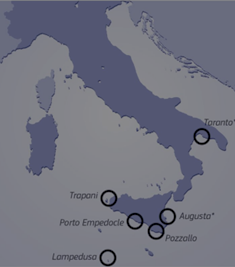 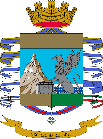 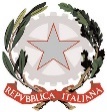 IL SISTEMA DI FRODE
Procura della Repubblica 
di Imperia
Guardia di Finanza
di Imperia
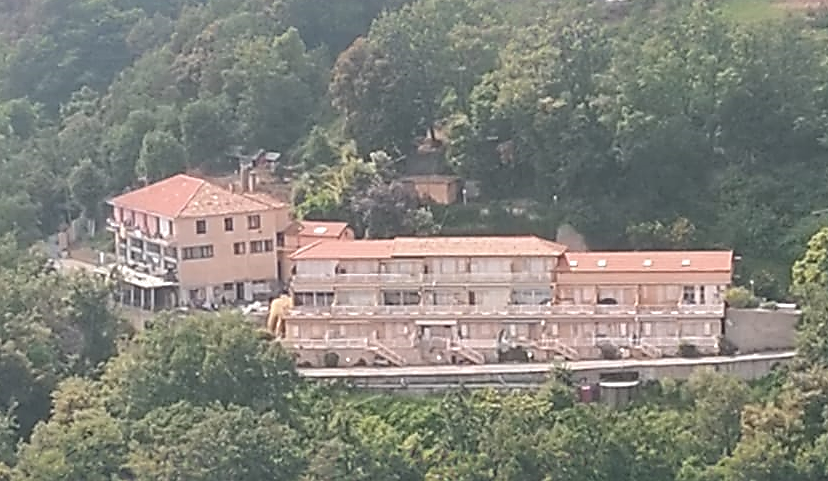 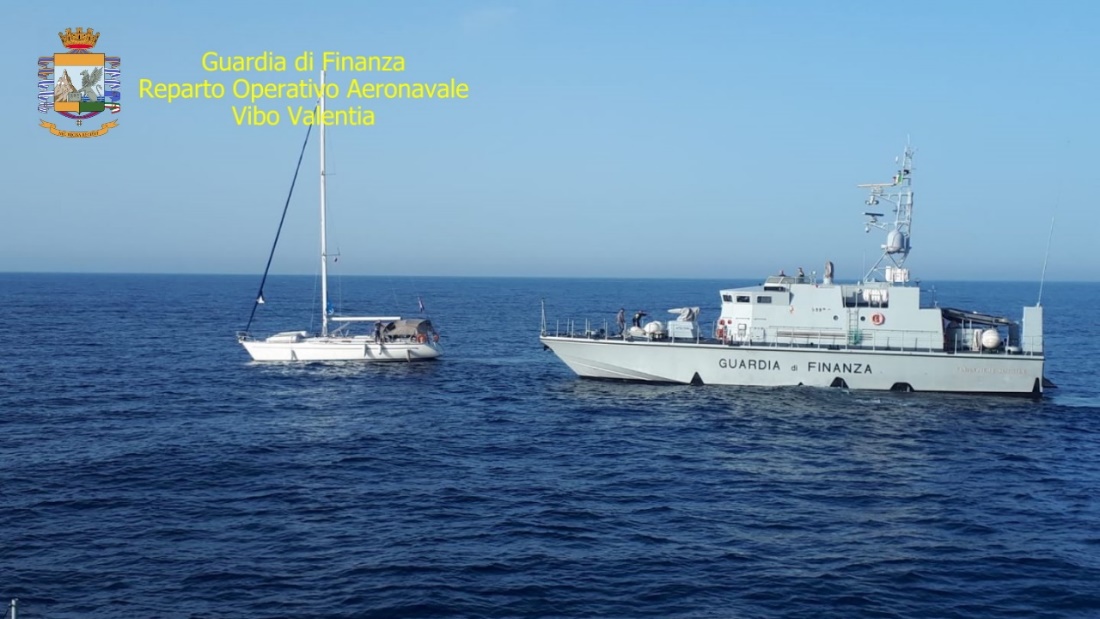 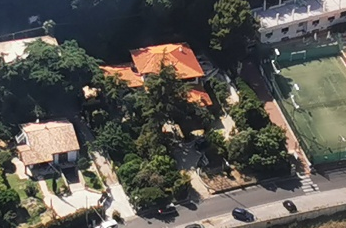 IMMOBILE SRL 
(Cuneo)
ALTRA PROPRIETA’
60mila 
euro
38mila 
euro
C.A.S. Pian della Castagna
C.A.S. Vallecrosia
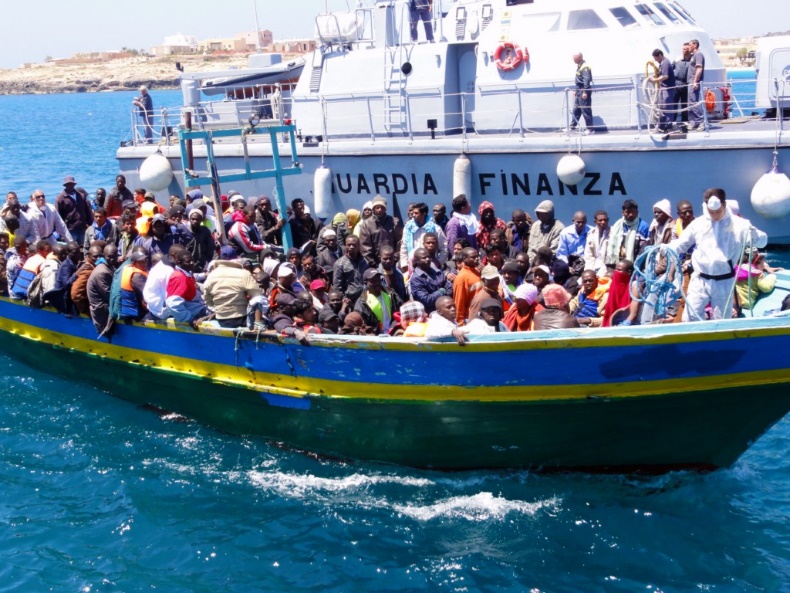 LIBRA SRL 
(Cuneo)
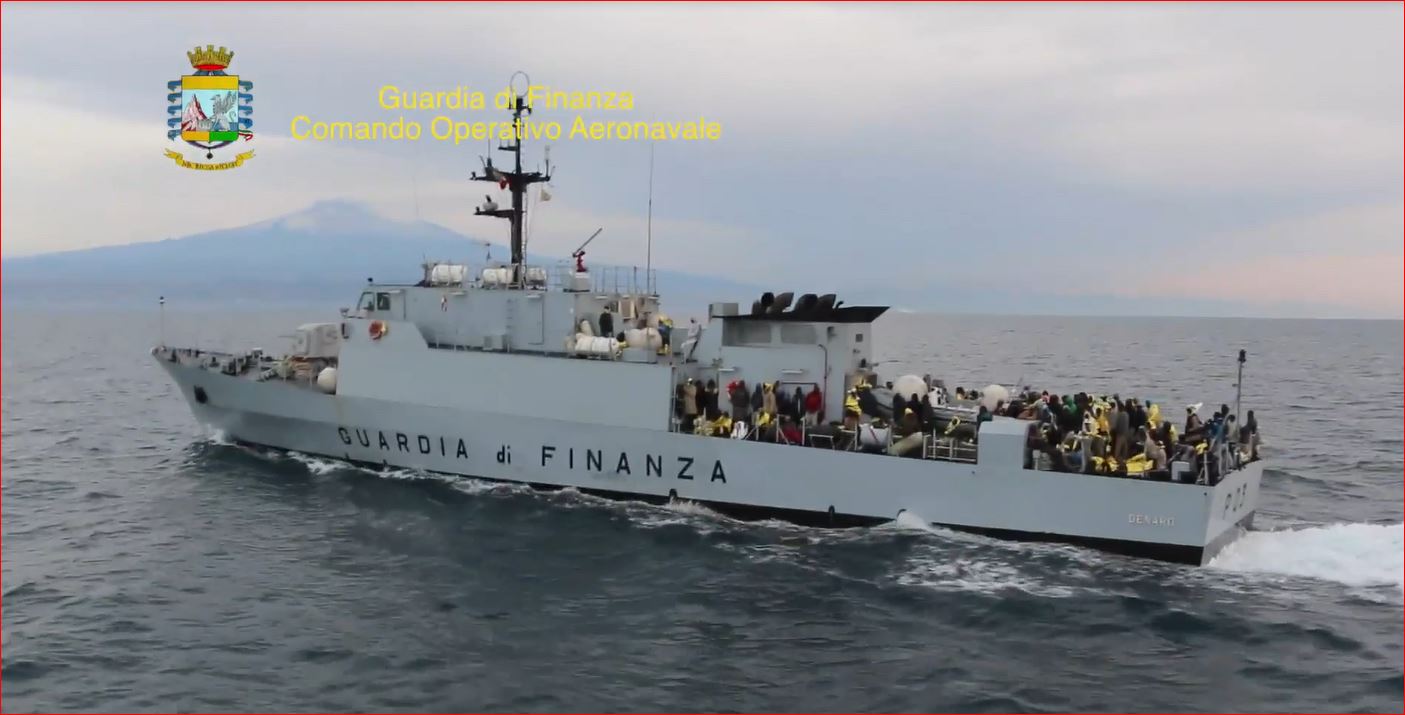 180mila euro
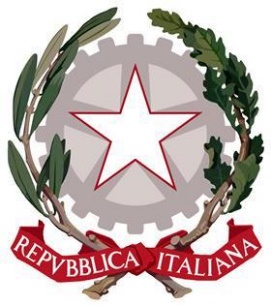 180mila euro
Coop. Soc. CARIBU 
(Cuneo)
PREFETTURA DI IMPERIA
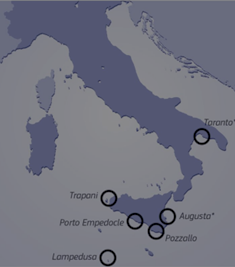 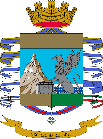 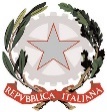 IL SISTEMA DI FRODE
Procura della Repubblica 
di Imperia
Guardia di Finanza
di Imperia
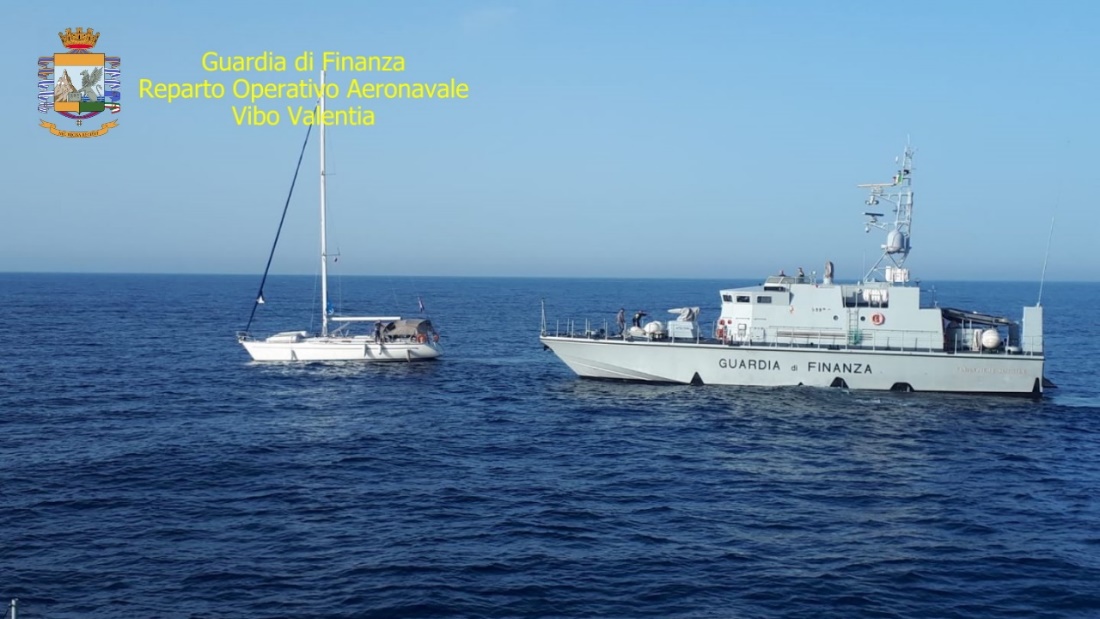 G.M. (cl. 1957)
residente in Cuneo
capo promotore
«centoventi [migranti] per 30 vuol dire che fanno 3.600 euro al giorno […] per 31 giorni sono 111mila euro al mese…»
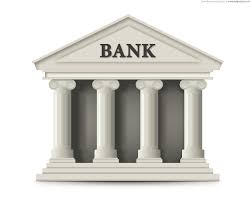 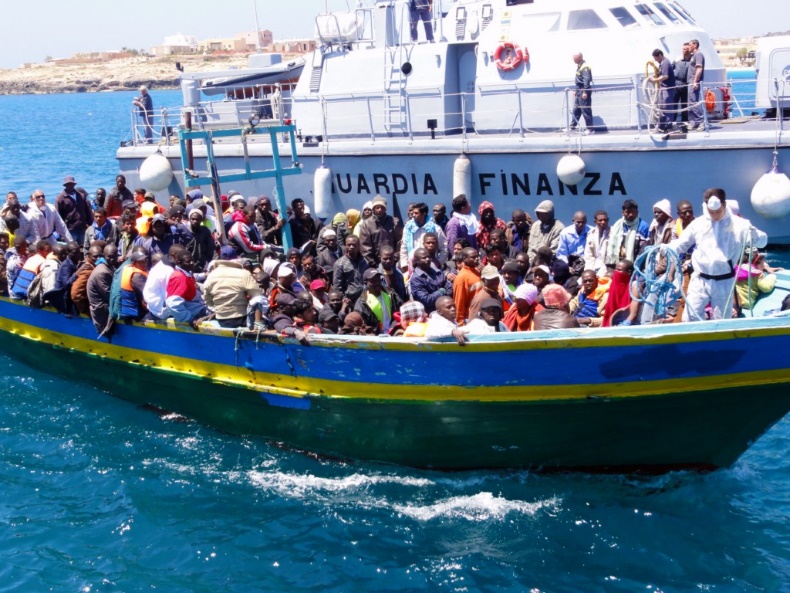 «bon, quindi fa già una bella cifra, eh?»
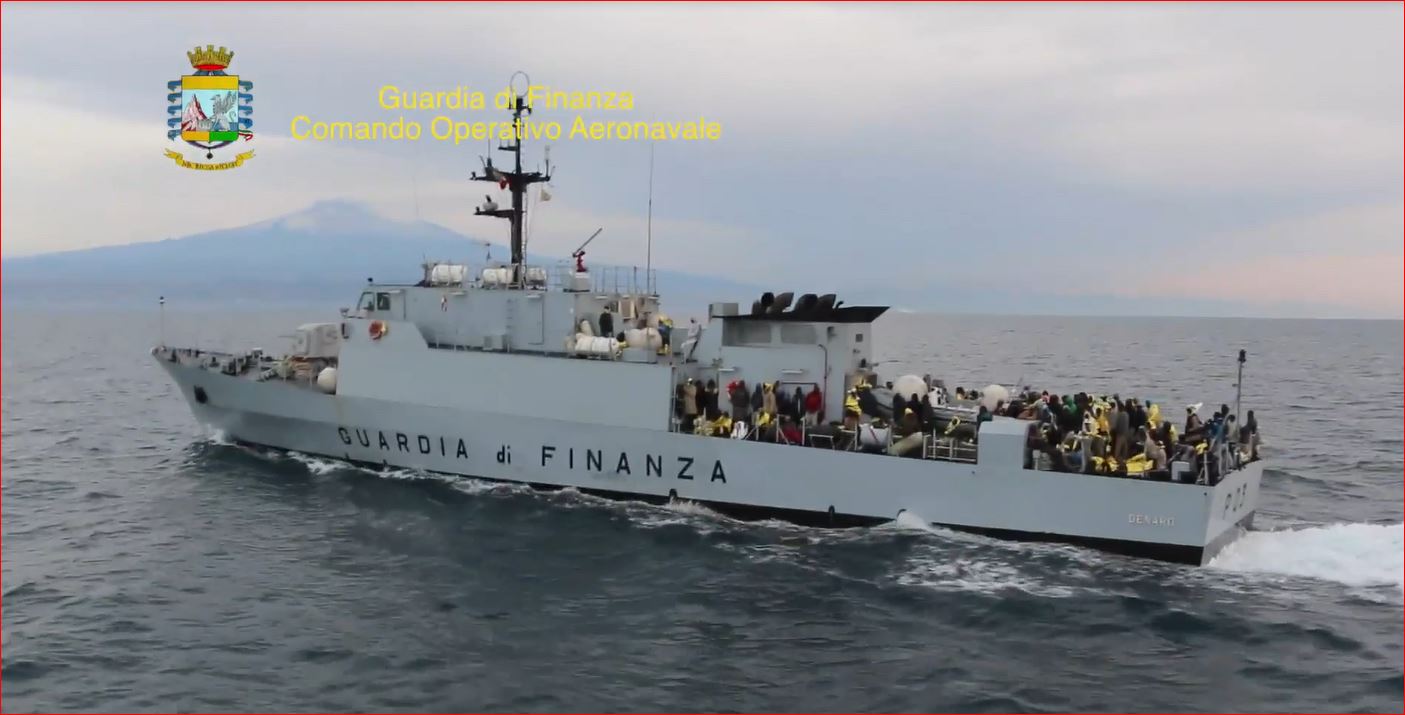 «sì, diciamo che poi hai le spese per i  pasti, per queste cose qua… però…»
«Cinquan…, cinquanta e cinquanta!»
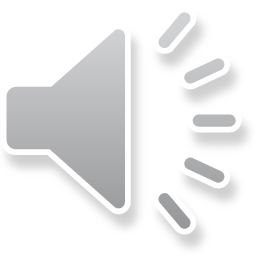 telefonata del 4 gennaio 2018
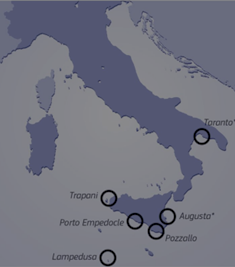 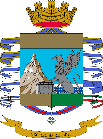 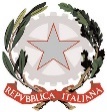 IL SISTEMA DI FRODE
Procura della Repubblica 
di Imperia
Guardia di Finanza
di Imperia
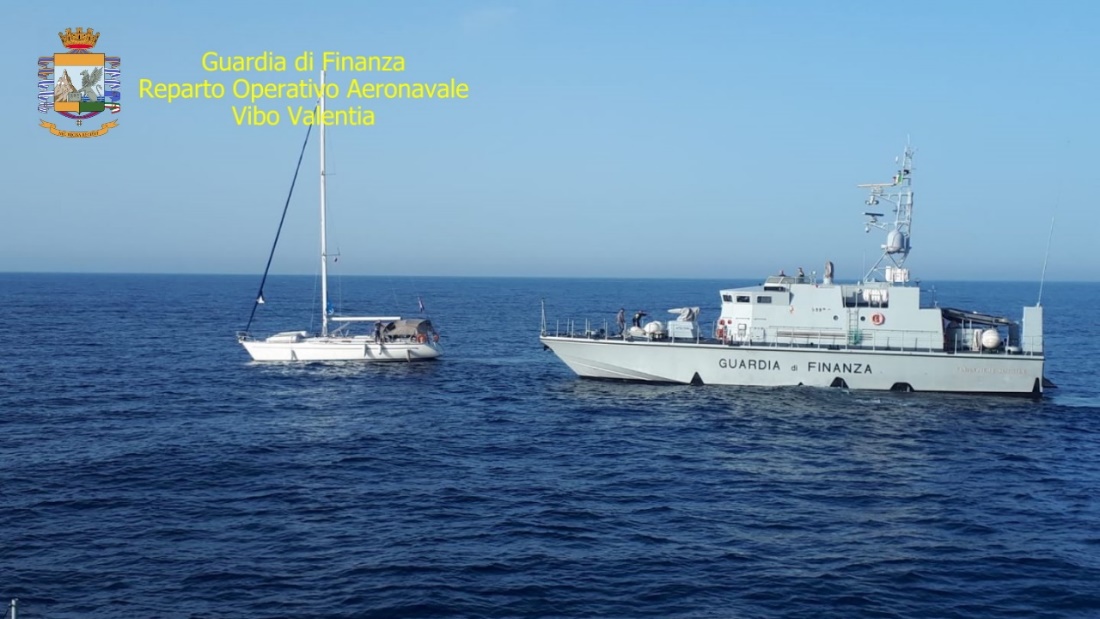 G.M. (cl. 1957)
residente in Cuneo
- capo promotore -
E.D.M. (cl. 1971)
residente in Asti
- amministrativo -
«polmone costa un euro, un euro e mezzo al chilo… costa niente…»
«non pensavo lo mangiassero!»
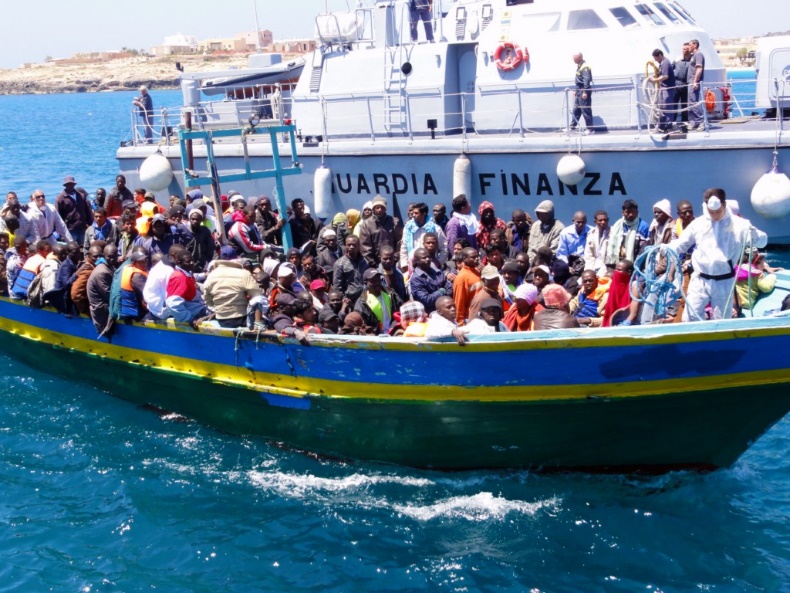 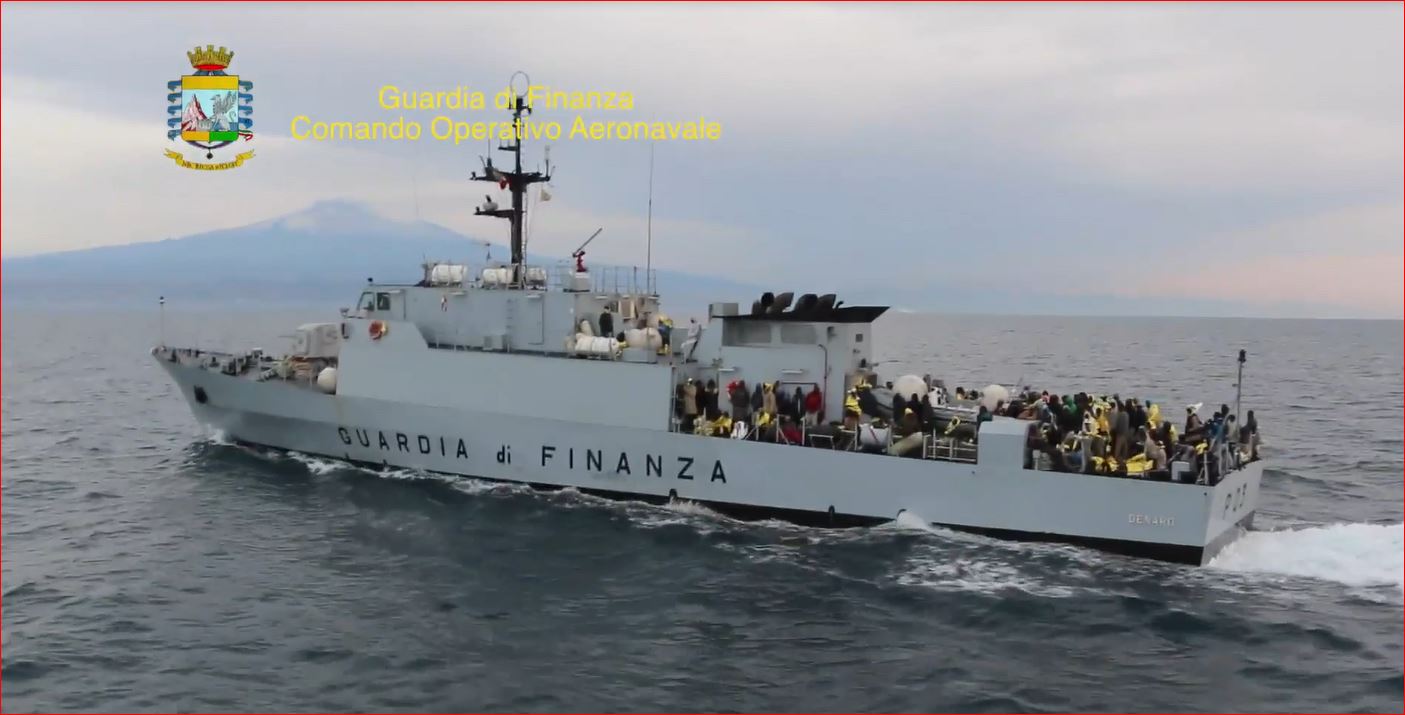 «no, no! Lo mangiano il polmone…cuore, polmone, quella roba lì…costa poco, costa meno del pollo…»
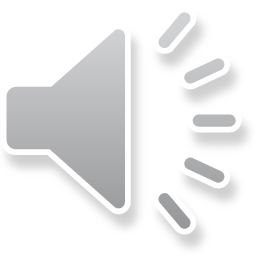 telefonata del 29 dicembre 2017
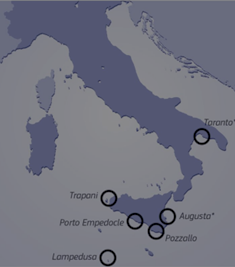 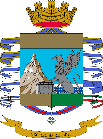 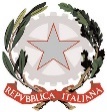 IL SISTEMA DI FRODE
Procura della Repubblica 
di Imperia
Guardia di Finanza
di Imperia
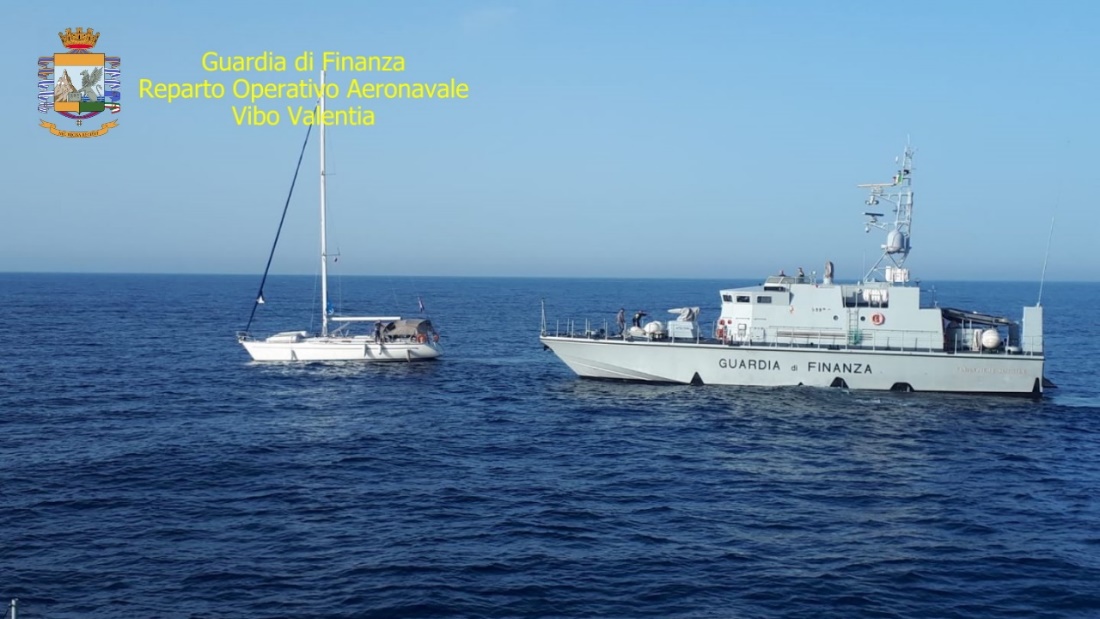 G.M. (cl. 1957)
residente in Cuneo
capo promotore
E.D.M. (cl. 1971)
residente in Asti
- amministrativo -
«…allora eeh, sia su Ubi che su San Paolo i soldi sono già arrivati…»
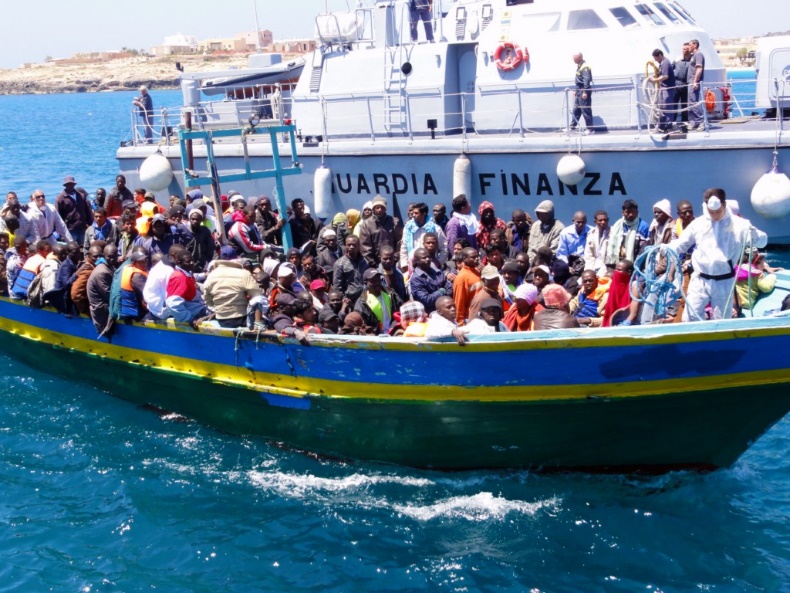 «Sì, girali, girali! quanti sono arrivati?»
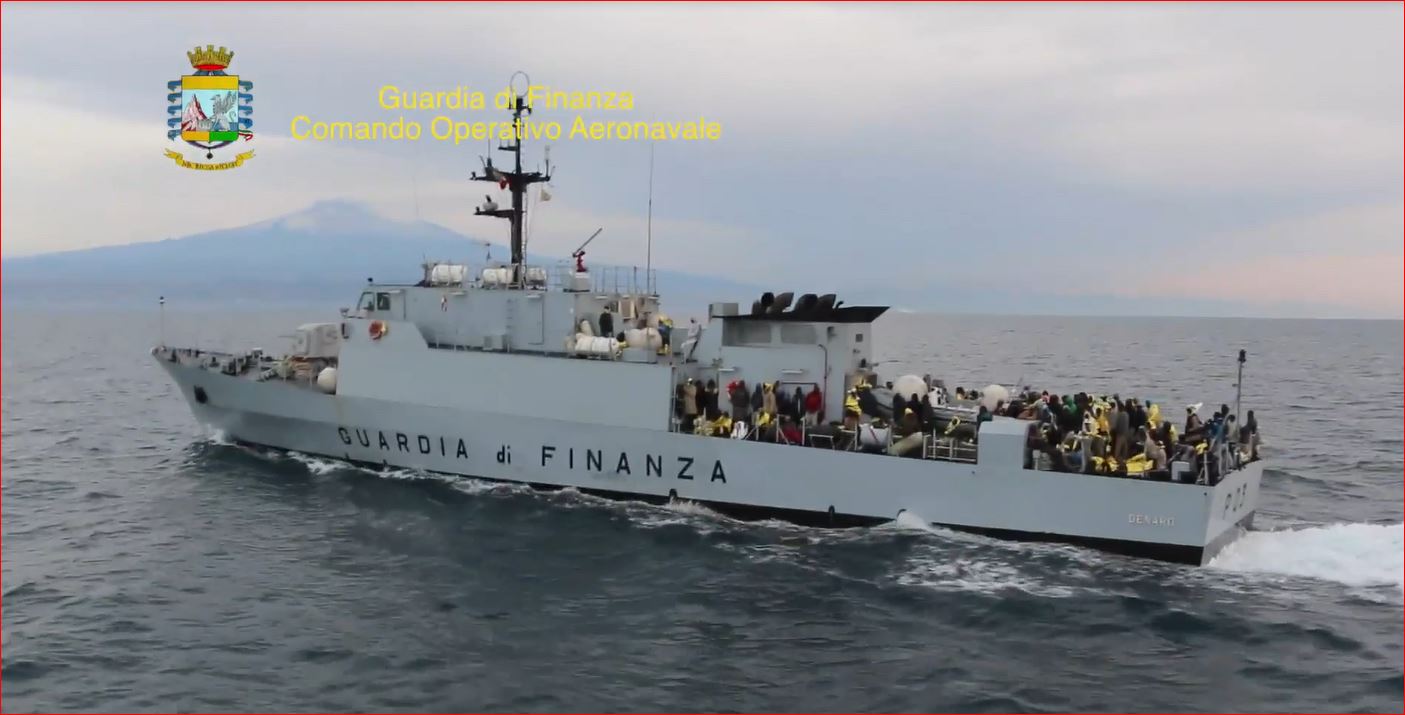 «25 da una parte e 25 dall’altra…»
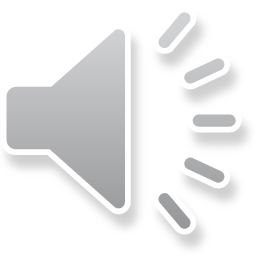 telefonata del 23 marzo 2018
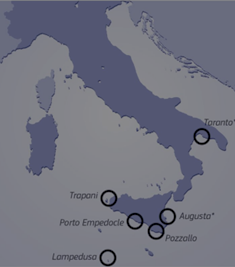 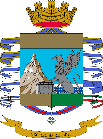 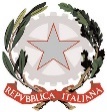 IL SISTEMA DI FRODE
Procura della Repubblica 
di Imperia
Guardia di Finanza
di Imperia
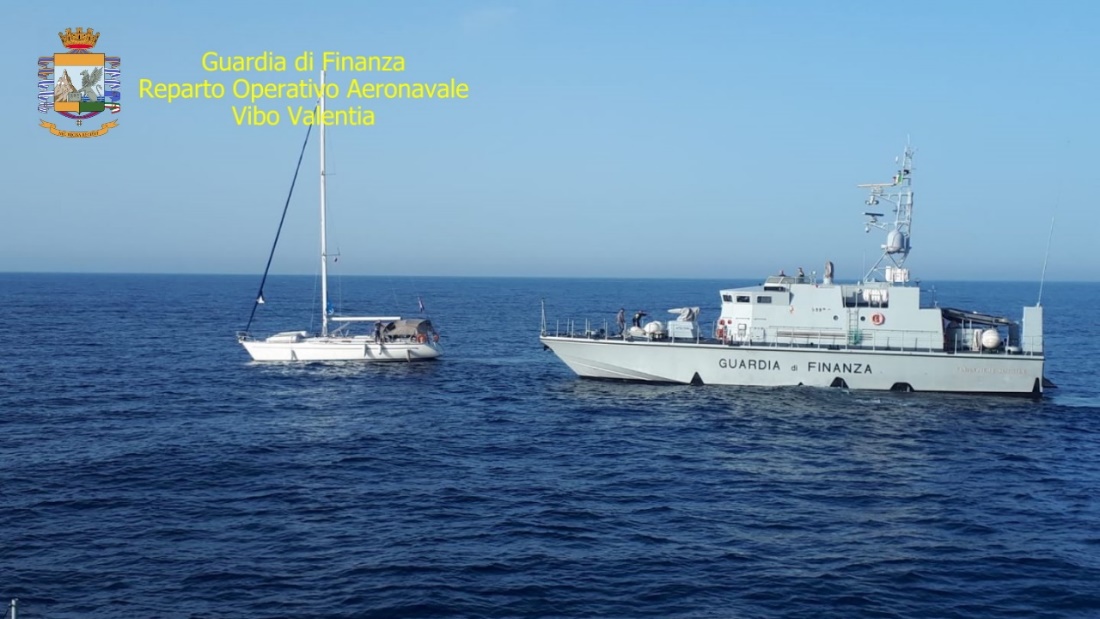 «Vanno bene?»
G.M. (cl. 1957)
residente in Cuneo
capo promotore
G.T. (cl. 1952)
residente in Torino
- consulente -
«…nella riunione, io seduto e loro tutti in piedi. A un certo punto dico ‘questa è una famiglia’, qua e là, su e giù.
Esce fuori uno con il dito puntato e mi dice: ‘il business è tuo, guadagni te i soldi’ […]. 
L’ho preso per i capelli, gli ho tirato un calcio nelle giunture delle gambe, si è inginocchiato da solo…»
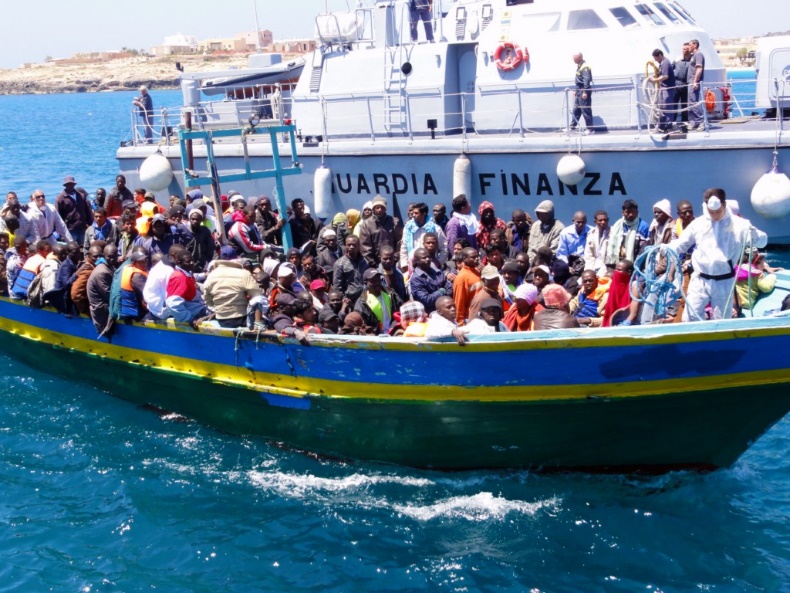 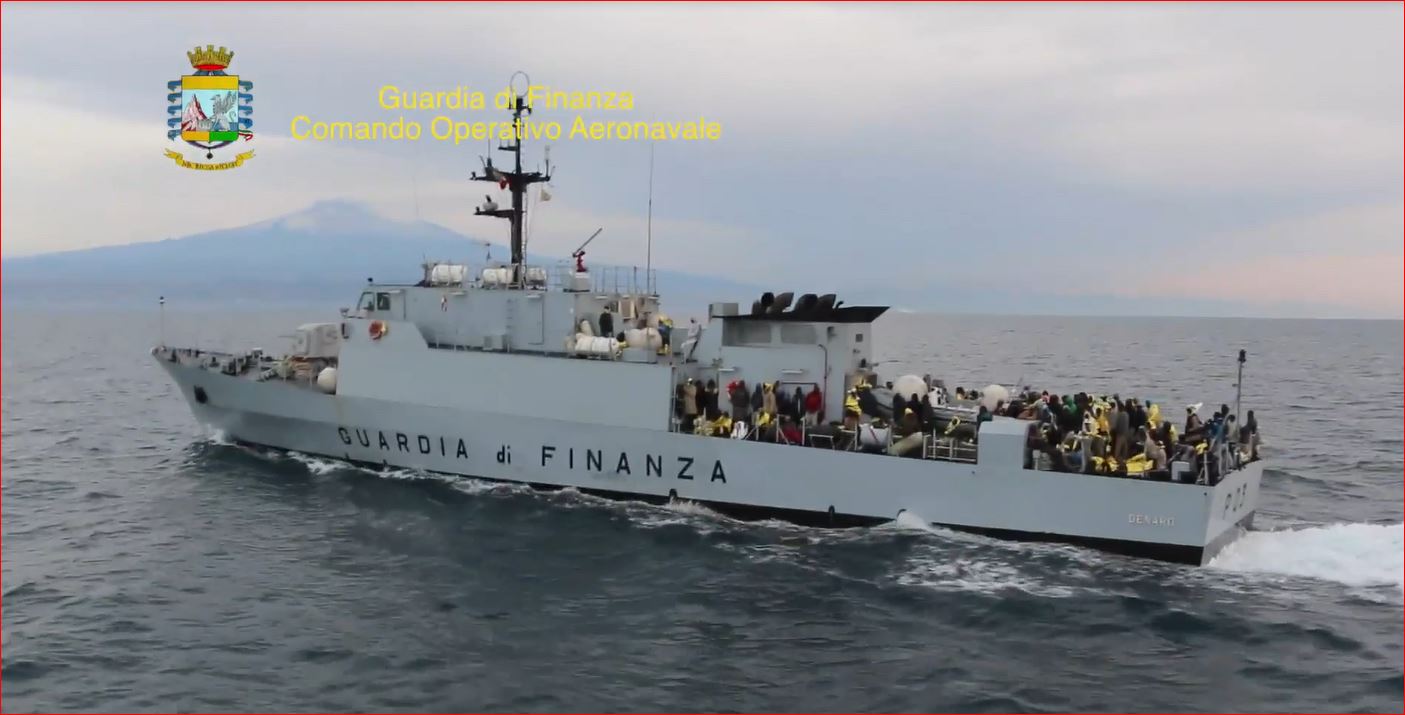 «…eeh appunto…»
«… subito, subito!!, poi stava andando via questo qua e altri due un po’ "schiena", vieni un po’ qua!!, vai a cambiarti va!! che adesso ti faccio diventare bianco, dai il bianco, ai muri! …»
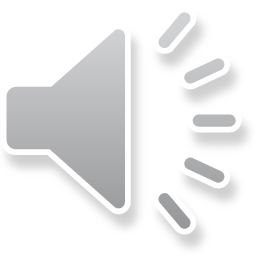 telefonata del 9 febbraio 2018
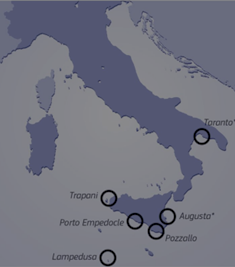 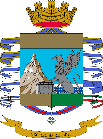 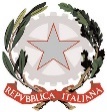 I PROVVEDIMENTI CAUTELARI
Procura della Repubblica 
di Imperia
Guardia di Finanza
di Imperia
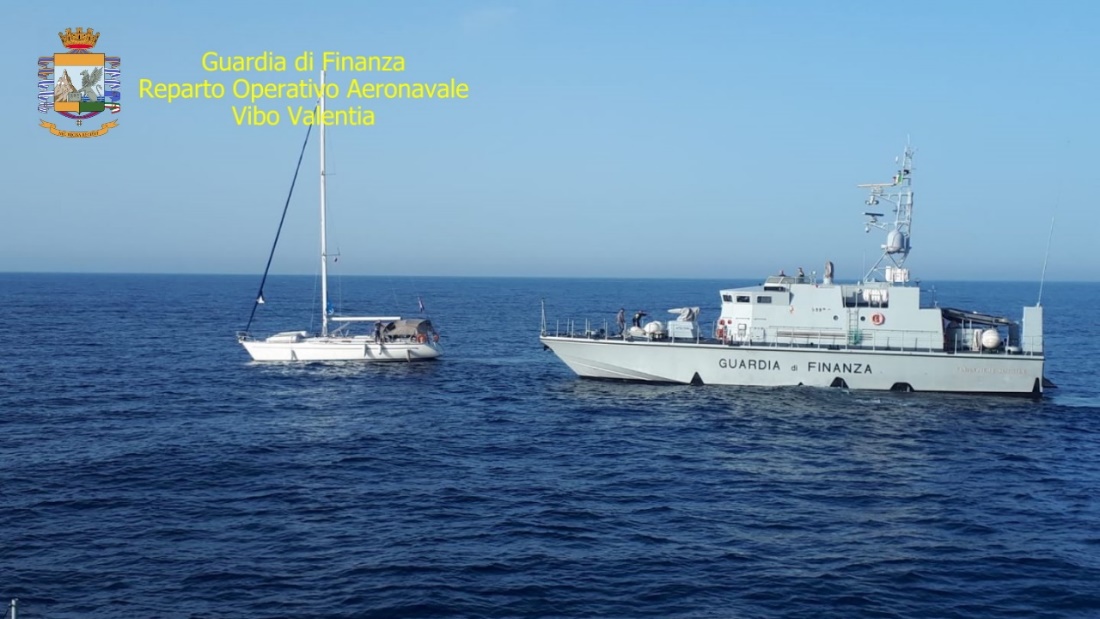 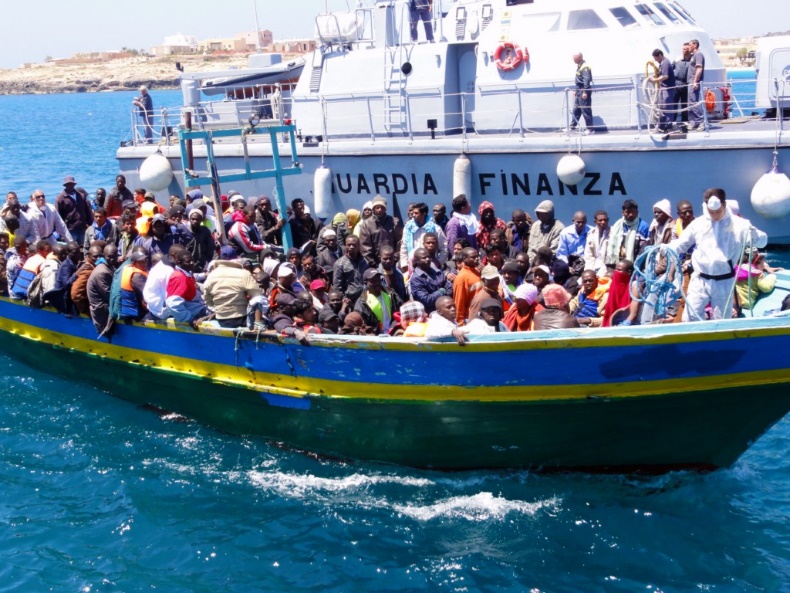 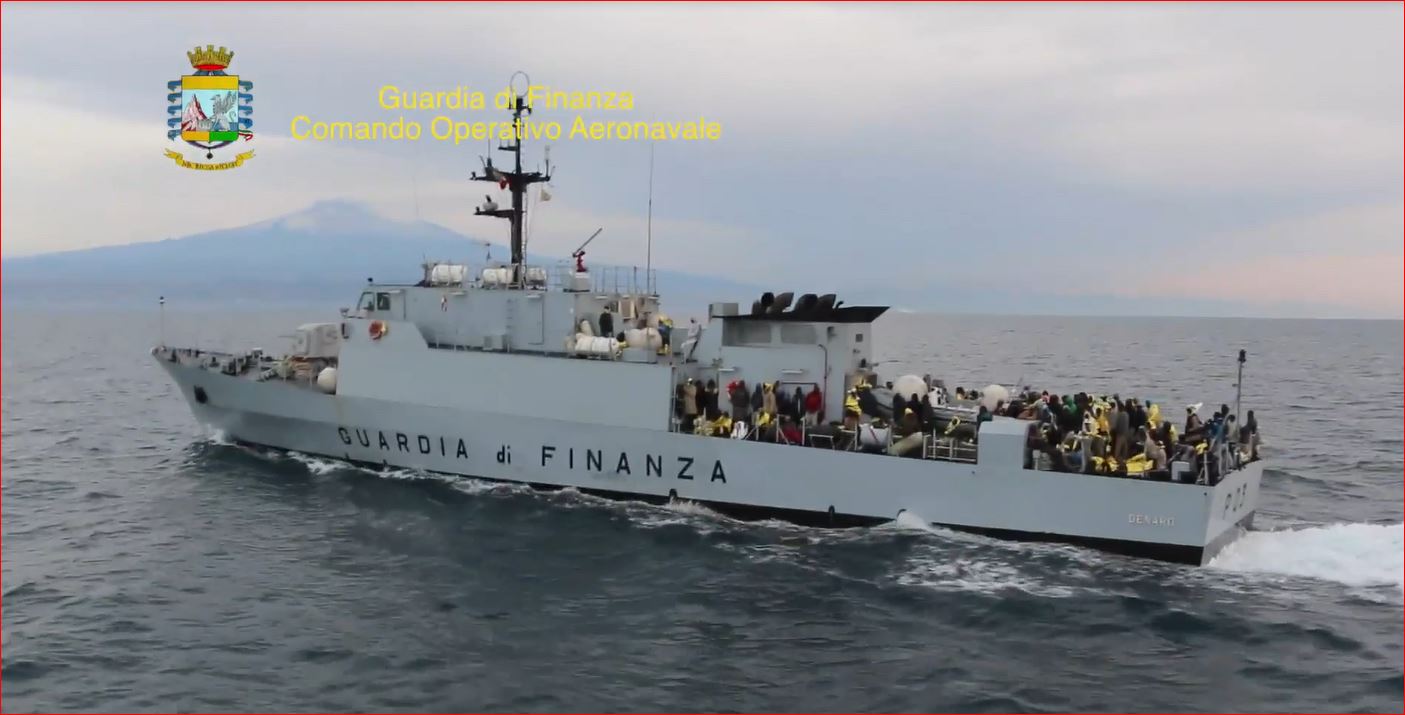 Procura della Repubblica di Imperia

Guardia di Finanza di Imperia
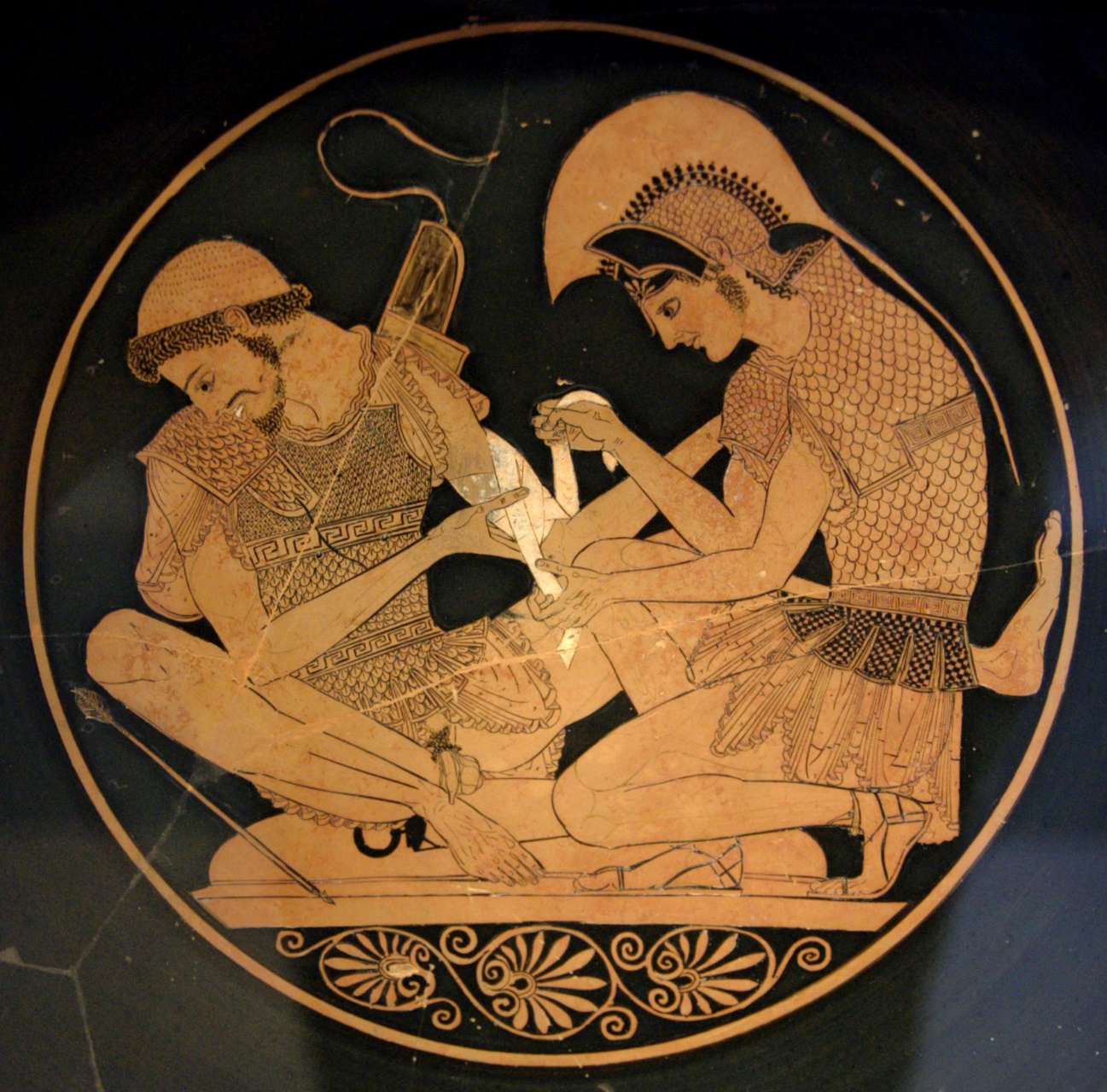 Indagine «PATROCLO»
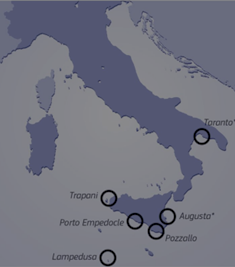 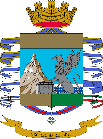 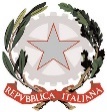 IL SISTEMA DI FRODE
Procura della Repubblica 
di Imperia
Guardia di Finanza
di Imperia
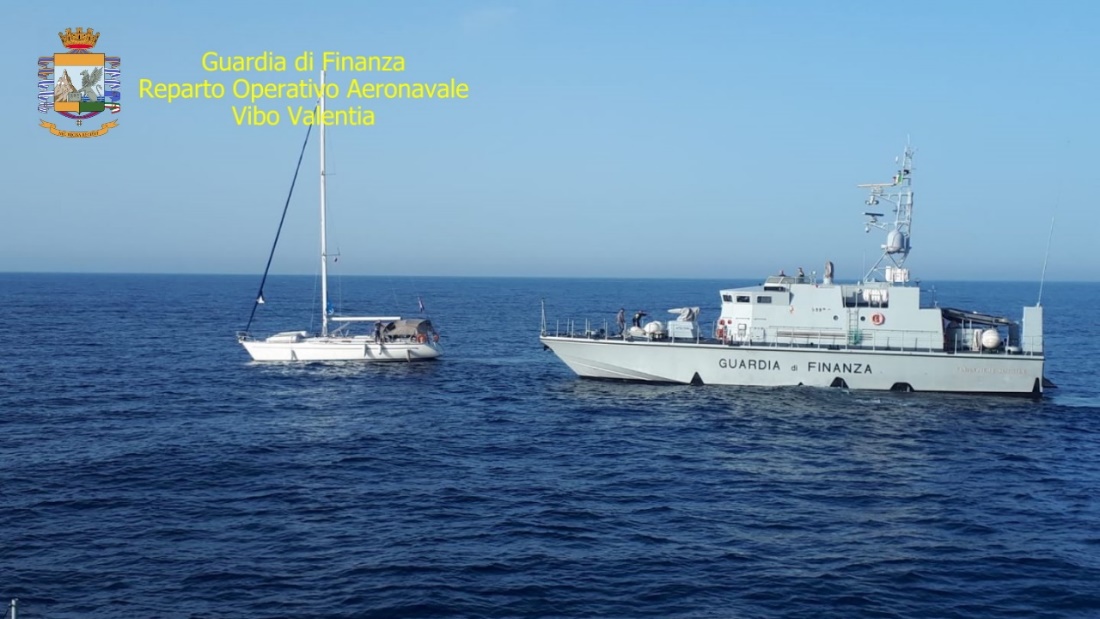 «…[…] servirebbe che la prossima settimana mandassi una proforma di fattura o una proposta di parcella, datata ancora dell’anno scorso, di dicembre…»
G.M. (cl. 1957)
residente in Cuneo
- capo promotore -
G.T. (cl. 1952)
residente in Torino
- consulente -
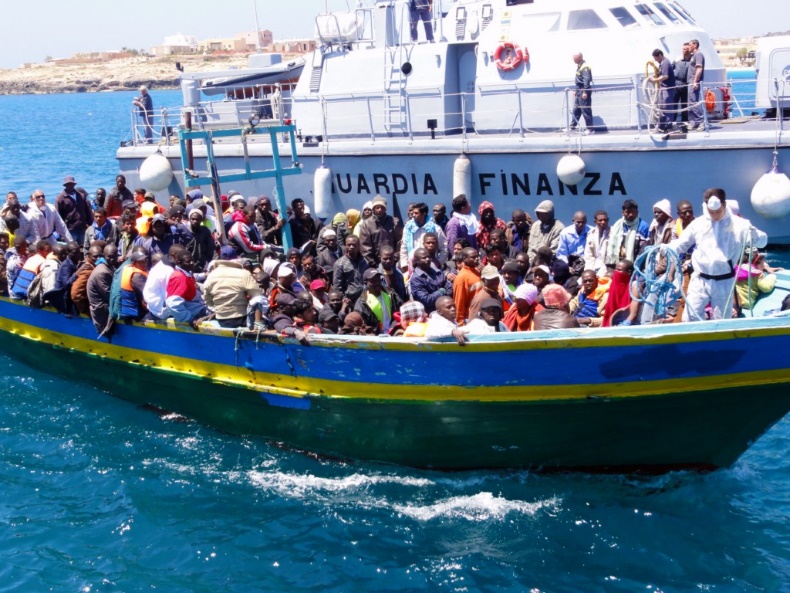 «…ancora dell’anno scorso…»
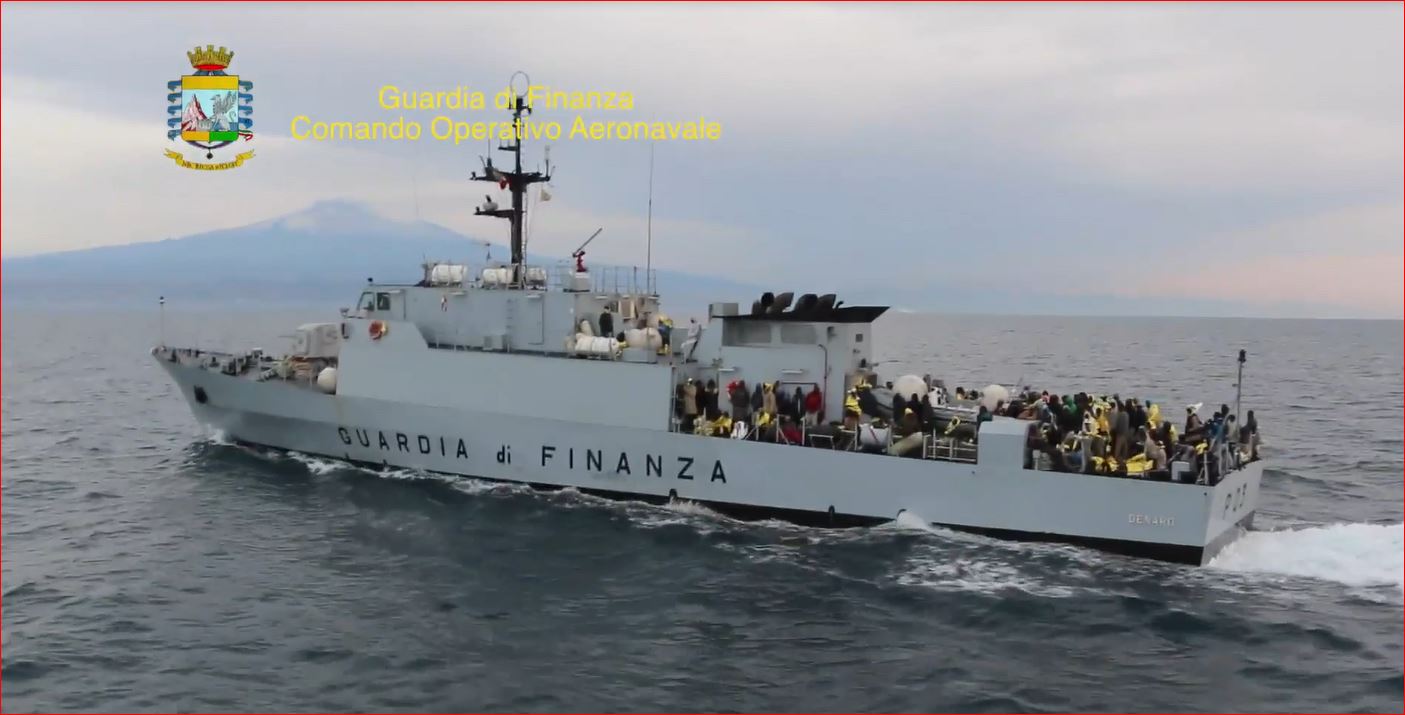 «Sì, dicembre. In modo che così la inserisce. Da 20.000. Metti ‘lavoro dell’anno scorso’… cioè i contratti…»
telefonata del 9 giugno 2018
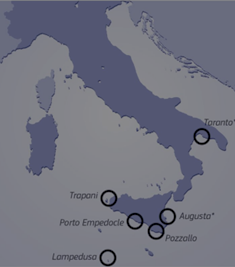 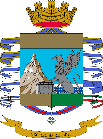 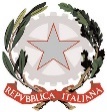 IL SISTEMA DI FRODE
Procura della Repubblica 
di Imperia
Guardia di Finanza
di Imperia
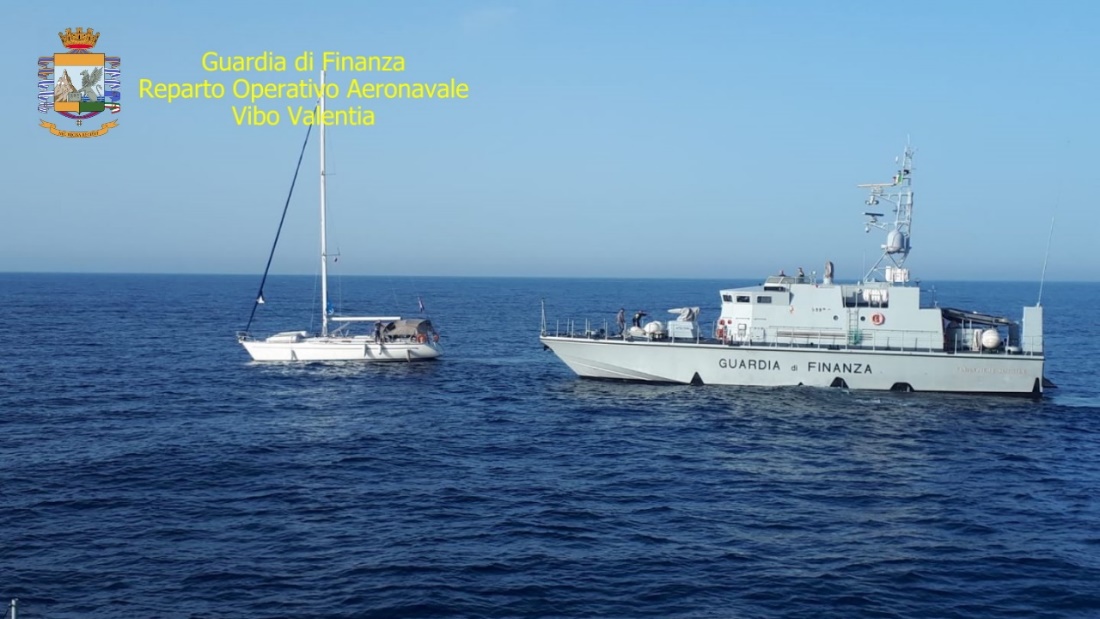 G.M. (cl. 1957)
residente in Cuneo
- capo promotore -
E.D.M. (cl. 1971)
residente in Asti
- amministrativo -
«…Io me la farei fare come Libra, perché intanto è ‘pompa’ [dell’acqua]…»
«Sì, sì! Falla fare come Libra…»
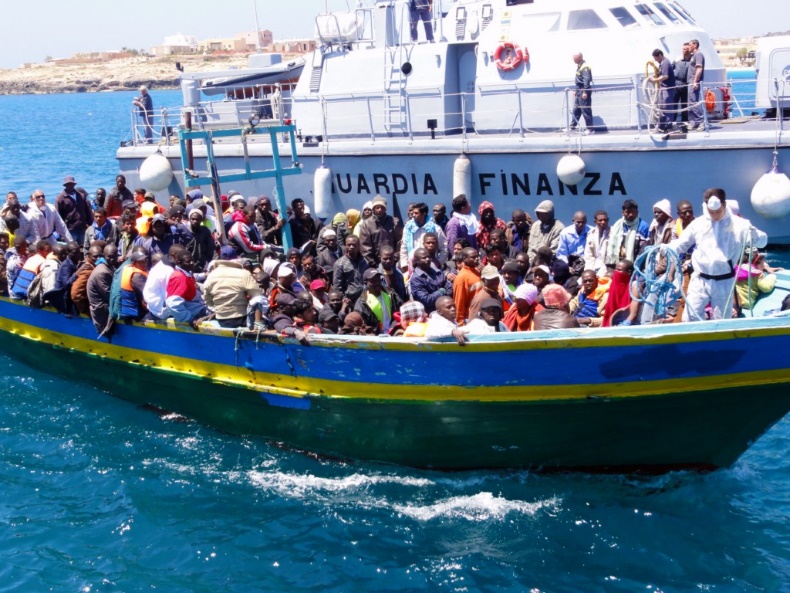 «eh! Perlomeno ci recuperiamo un po’ di IVA…»
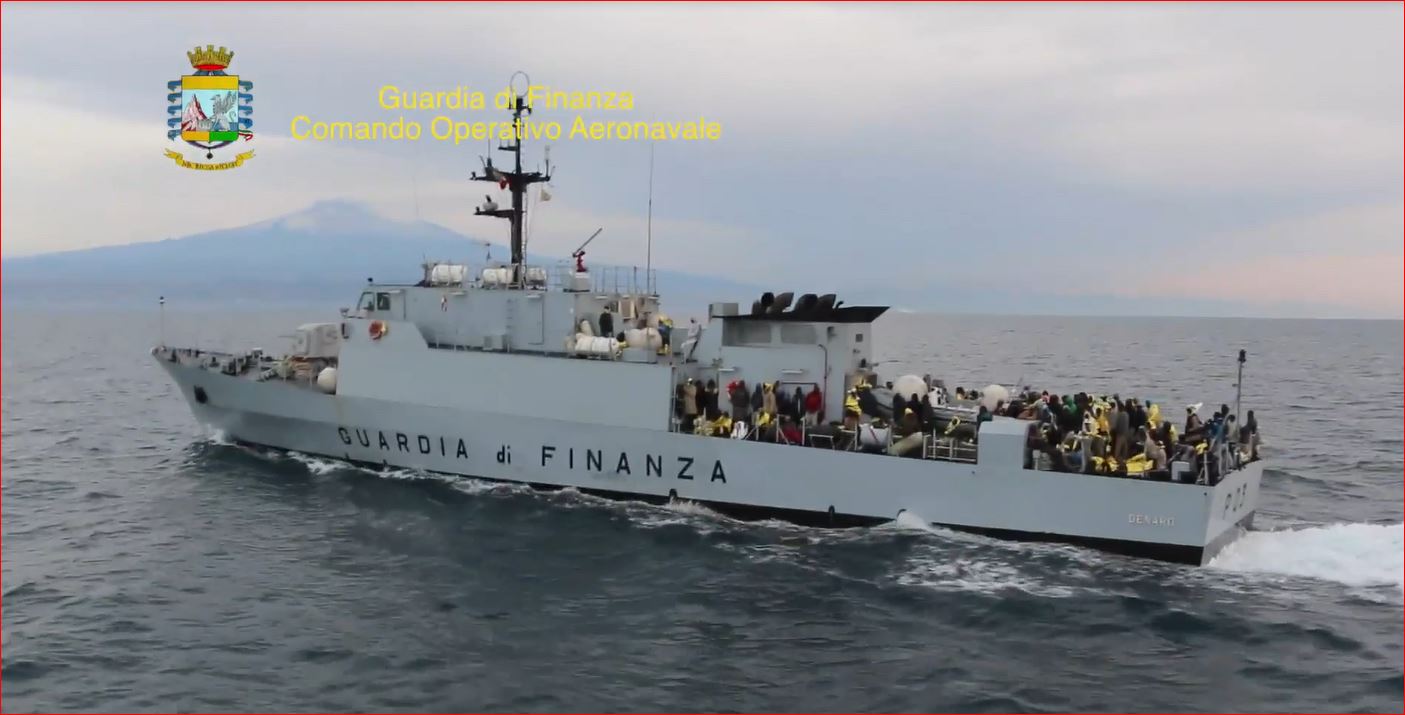 «Sì! Che non…che non metta ‘pompa piscina’, ma ‘pompa in generale’…»
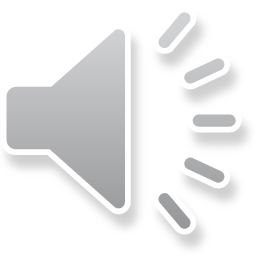 telefonata del 7 aprile 2018